Brainstorming
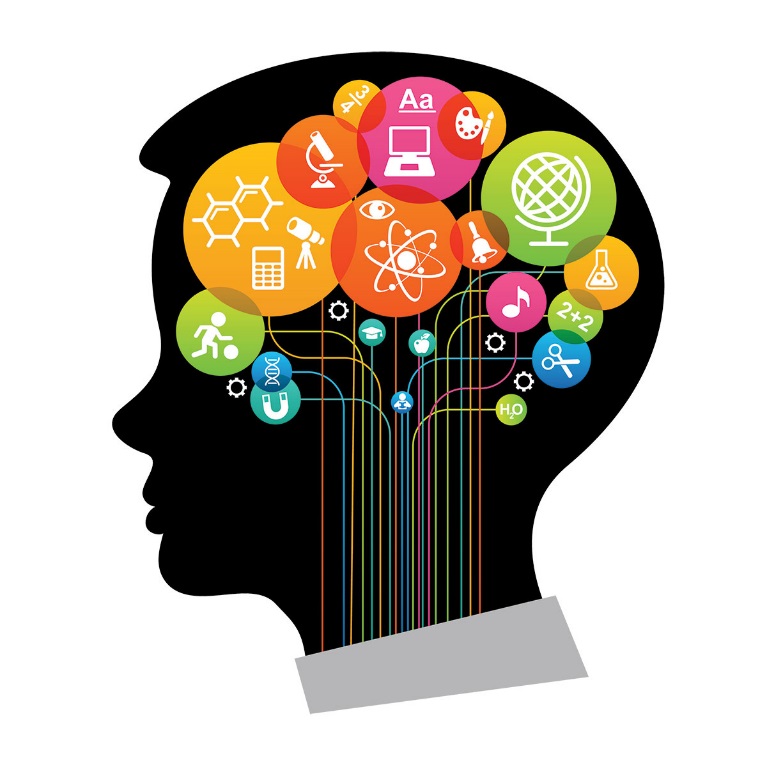 Reasons
Types
Rules
Sketching
Project
Reason:
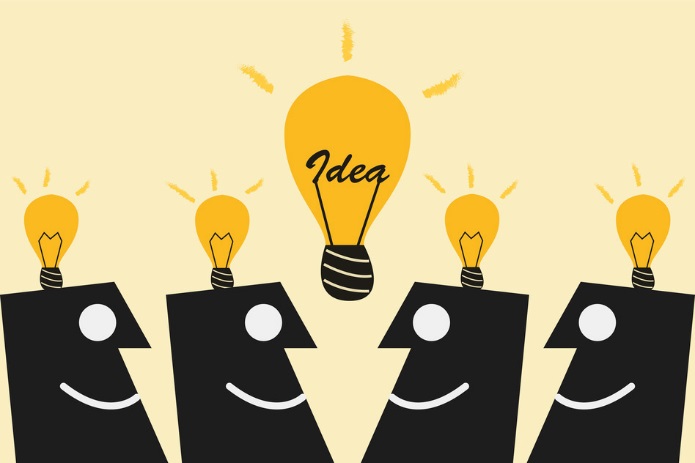 A group technique for solving problems, generating ideas, stimulating creative thinking, etc.

It involves collecting ideas without regard to feasibility.
Types
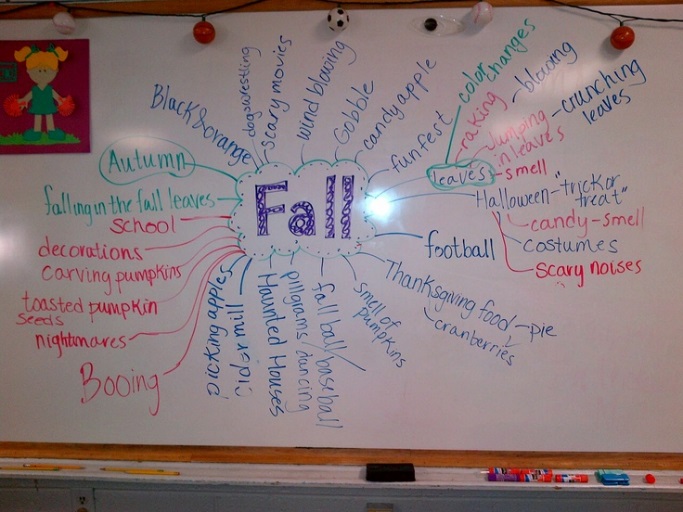 Just a few:
Free for All
Free-Form
Forced Association
SCAMMPERR
Mind Mapping
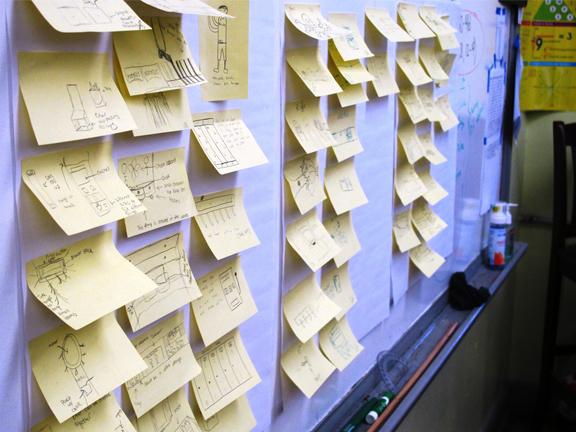 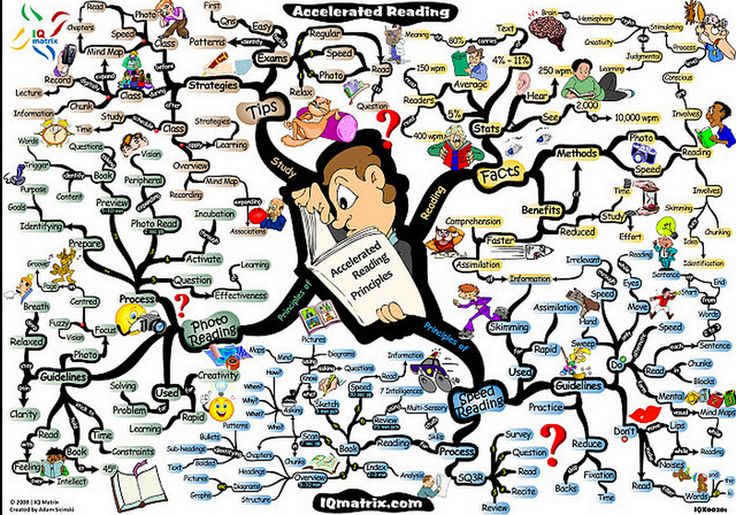 Rules:
No criticism allowed
Work for quantity
Welcome piling-on
Allow free-for-all
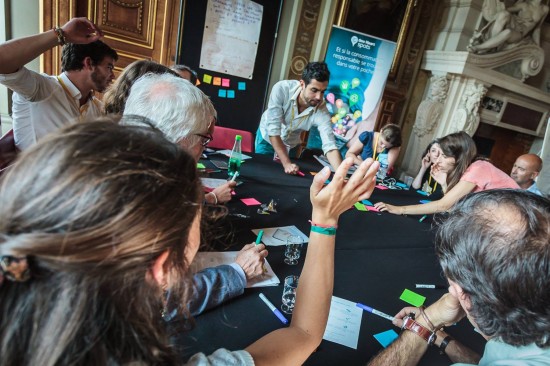 Sketching:
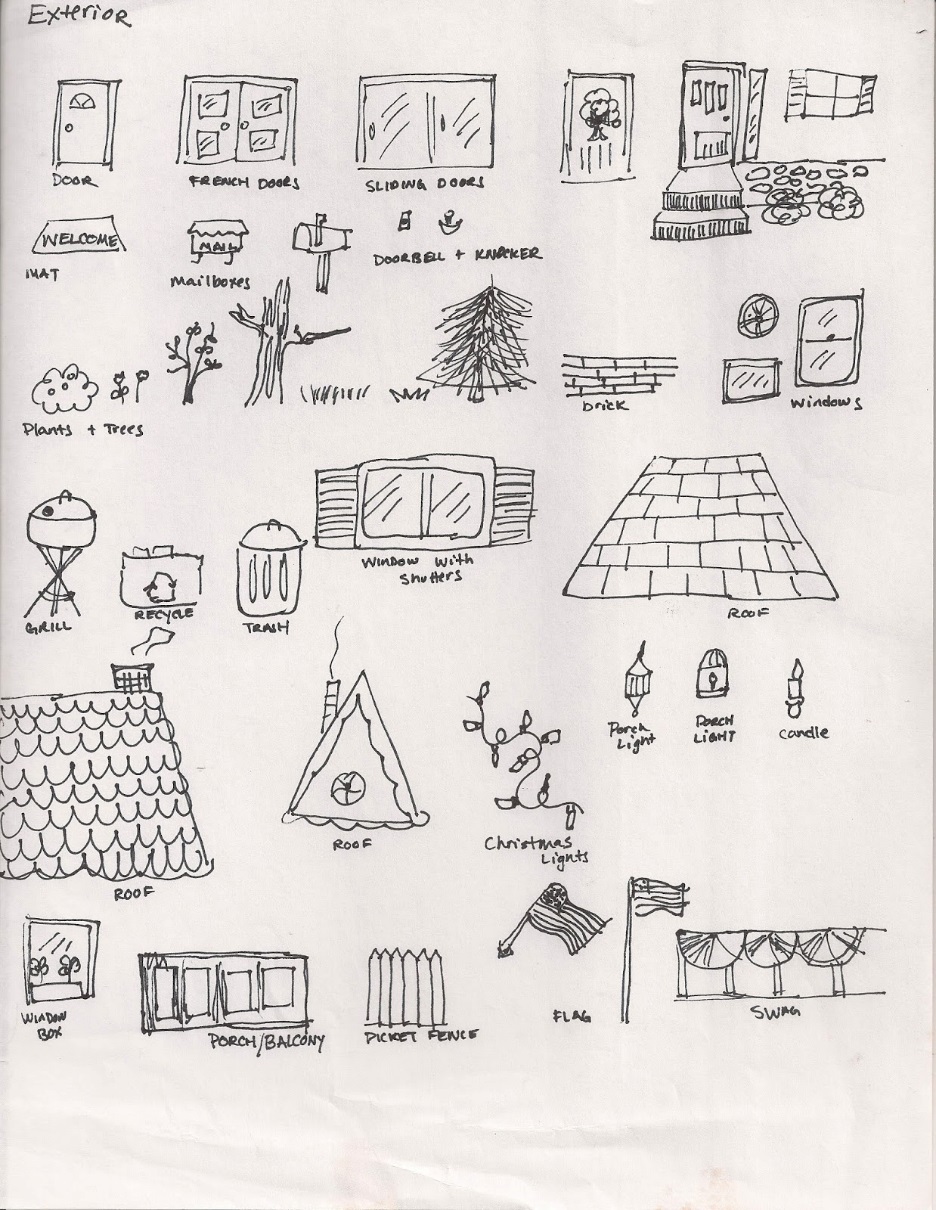 Often the BEST way to share ideas

Okay to use graphic sketches
Activity: The Tower of Benton
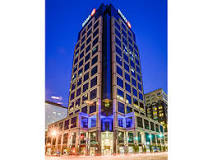 Build a tower 24" tall 
Must stand for at least 60 seconds on its own
2" tolerance on height
Use only materials provided, spaghetti and marshmallows
5 minutes to brainstorm, sketches in notebook, final group sketch
Activity: The Tower of Benton
List the building procedure in steps to match the final sketch 

Must show final sketch to get materials 

10 minutes to collaboratively build tower

Test and revise during the 10 minutes


Tower must stand on table with no other supports
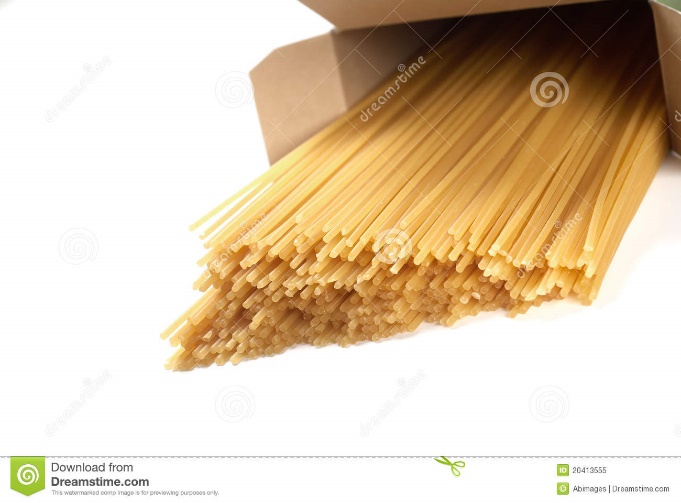 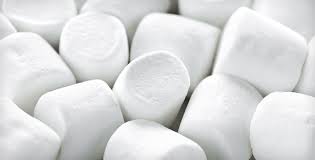